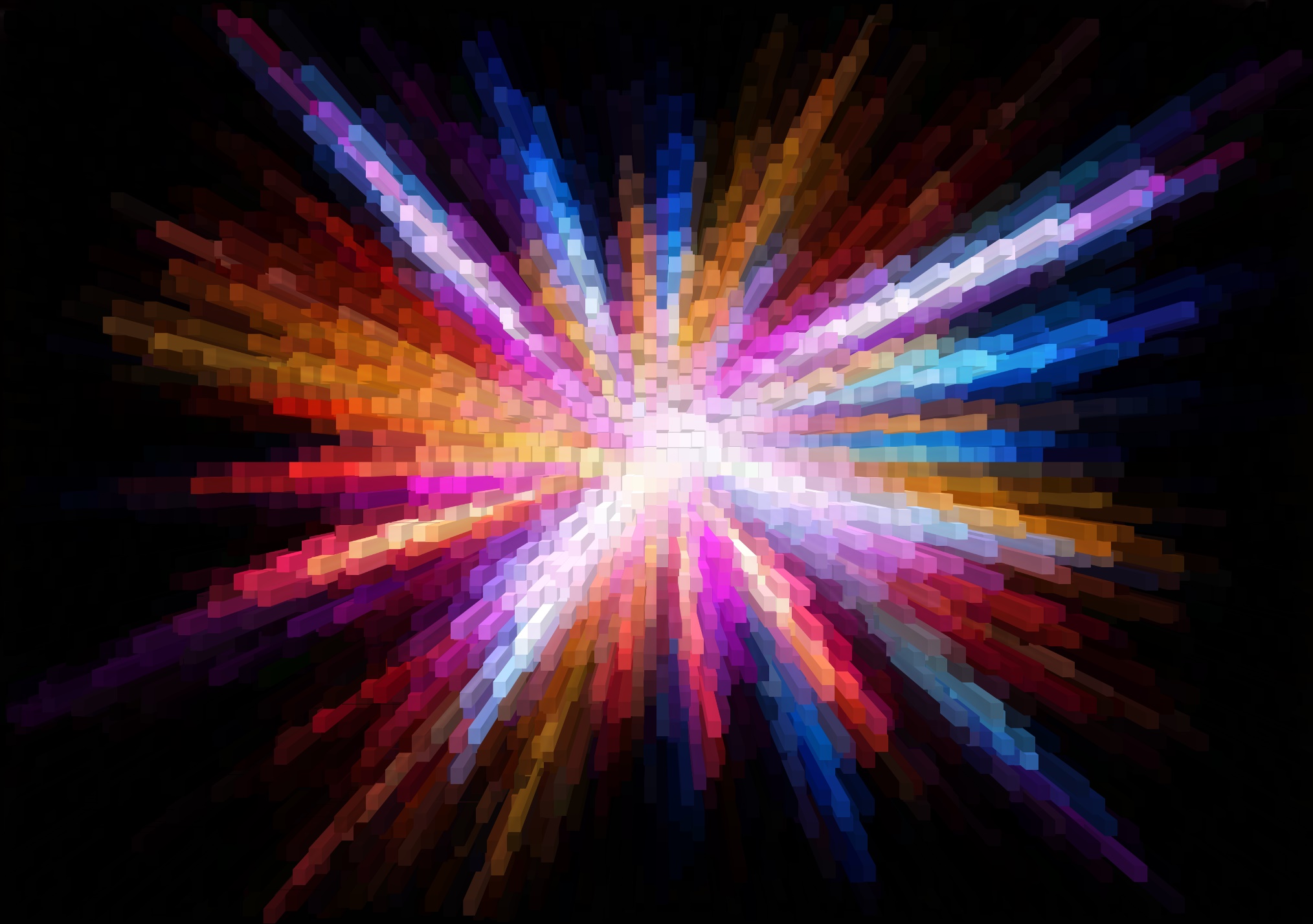 2028
时尚简约商务工作总结计划
Business Affairs Work Summary
01
02
03
04
过去工作概要单击替换您的内容
过去工作完成情况单击替换标题
过去工作经验总结单击替换标题
未来工作计划情况单击替换标题
目录
CONTENTS
01.
过去工作概要单击替换您的内容
单击替换您的内容单击替换您的内容单击替换您的内容单击替换您的内容单击替换您的内容单击替换您的内容
过去工作概要
单击替换您的内容单击替换您的内容单击替换您的内容单击替换您的内容单击替换您的内容单击替换您的内容单击替换您的内容单击替换您的内容单击替换您的内容单击替换您的内容单击替换您的内容
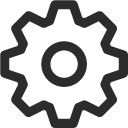 单击替换您的内容单击替换您的内容单击替换您的内容单击替换您的内容单击替换您的内容单击替换您的内容单击替换您的内容单击替换您的内容单击替换您的内容单击替换您的内容单击替换您的内容单击替换您的内容单击替换您的内容单击替换您的内容单击替换您的内容单击替换您的内容单击替换您的内容单击替换您的内容单击替换您的内容单击替换您的内容单击替换您的内容单击替换您的内容单击替换您的内容单击替换您的内容
单击替换您的内容单击替换您的内容单击替换您的内容单击替换您的内容单击替换您的内容单击替换您的内容单击替换您的内容单击替换您的内容单击替换您的内容单击替换您的内容单击替换您的内容
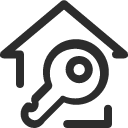 单击替换您的标题
单击替换标题
单击替换标题
单击替换标题
单击替换您的内容单击替换您的内容单击替换您的内容单击替换您的内容单击替换您的内容单击替换您的内容单击替换您的内容单击替换您的内容单击替换您的内容单击替换您的内容单击替换您的内容单击替换您的内容单击替换您的内容单击替换您的内容单击替换您的内容单击替换您的内容单击替换您的内容单击替换您的内容单击替换您的内容单击替换您的内容单击替换您的内容单击替换您的内容单击替换您的内容单击替换您的内容
单击替换您的内容单击替换您的内容单击替换您的内容单击替换您的内容单击替换您的内容单击替换您的内容单击替换您的内容单击替换您的内容单击替换您的内容单击替换您的内容单击替换您的内容单击替换您的内容单击替换您的内容单击替换您的内容单击替换您的内容单击替换您的内容单击替换您的内容单击替换您的内容单击替换您的内容单击替换您的内容单击替换您的内容单击替换您的内容单击替换您的内容单击替换您的内容
单击替换您的内容单击替换您的内容单击替换您的内容单击替换您的内容单击替换您的内容单击替换您的内容单击替换您的内容单击替换您的内容单击替换您的内容单击替换您的内容单击替换您的内容单击替换您的内容单击替换您的内容单击替换您的内容单击替换您的内容单击替换您的内容单击替换您的内容单击替换您的内容单击替换您的内容单击替换您的内容单击替换您的内容单击替换您的内容单击替换您的内容单击替换您的内容
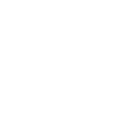 1080
70%
全年目标次数完成率
全年目标次数
单击替换标题
单击替换您的
单击替换您的内容单击替换您的内容单击替换您的内容单击替换您的内容
单击替换您的标题
单击替换您的内容单击替换您的内容单击替换您的内容单击替换您的内容单击替换您的内容单击替换您的内容单击替换您的内容单击替换您的内容单击替换您的内容单击替换您的内容单击替换您的内容单击替换您的内容单击替换您的内容单击替换您的内容单击替换您的内容单击替换您的内容单击替换您的内容单击替换您的内容单击替换您的内容单击替换您的内容单击替换您的内容单击替换您的内容单击替换您的内容单击替换您的内容
02.
过去工作完成情况单击替换标题
单击替换您的内容单击替换您的内容单击替换您的内容单击替换您的内容单击替换您的内容单击替换您的内容
单击替换您的内容单击替换您的内容单击替换您的内容单击替换您的内容单击替换您的内容单击替换您的内容单击替换您
过去工作完成情况综述
9990
A类工作完成情况概述
A类工作次数
完成率
替换您的内容单击替换您的内容单击替换您的内容单击替换您的内容单击替换您的内容单击替换您的内容单击替换您的内容单击替换您的内容单击替换您的内容单击替换您的内容单击替换您的内容单击替换您的内容单击替换您的内容单击替换您的内容单击替换您的内容
替换您的内容单击替换您的内容单击替换您的内容单击替换您的内容单击替换您的内容单击替换您的内容单击替换您的内容单击替换您的内容单击替换您的内容单击替换您的内容单击替换您的内容单击替换您的内容单击替换您的内容单击替换您的内容单击替换您的内容
单击替换您的标题
a种完成率
b种完成率
c种完成率
d种完成率
单击黑色长方块设置宽度可按需设置比例，单击替换您的内容
单击替换您的标题
单击替换您的内容单击替换您的内容单击替换您的内容单击替换您的内容单击替换您的内容单击替换您的内容单击替换您的内容单击替换您的内容单击替换您的内容单击替换您的内容单击替换您的内容单击替换您的内容单
01
03
击替换您的内容单击替换您的内容单击替换您的内容单击替换您的内容单击替换您的内容单击替换您的内容单击替换您的内容单击替换您的内容单击替换您的内容单击替换您的内容单击替换您的内容单击替换您的内容
击替换您的内容单击替换您的内容单击替换您的内容单击替换您的内容单击替换您的内容单击替换您的内容单击替换您的内容单击替换您的内容单击替换您的内容单击替换您的内容单击替换您的内容单击替换您的内容
单击替换您的标题
单击替换您的标题
单击替换您的标题
单击替换您的标题
02
击替换您的内容单击替换您的内容单击替换您的内容单击替换您的内容单击替换您的内容单击替换您的内容单击替换您的内容单击替换您的内容单击替换您的内容单击替换您的内容单击替换您的内容单击替换您的内容
击替换您的内容单击替换您的内容单击替换您的内容单击替换您的内容单击替换您的内容单击替换您的内容单击替换您的内容单击替换您的内容单击替换您的内容单击替换您的内容单击替换您的内容单击替换您的内容
04
B类工作完成情况
单击替换您的内容单击替换您的内容单击替换您的内容单击替换您的内容单击替换您的内容单击替换您的内容单击替换您的内容单击替换您的内容单击替换您的内容单击替换您的内容单击替换您的内容单击替换您的内容单
第一季度完成概述
第二季度完成概述
第三季度完成概述
第四季度完成概述
单击替换您的内容单击替换您的内容单击替换您的内容单击替换您的内容单击替换您的内容单击替换您的内容单击替换您的内容单击替换您的内容单击替换您的内容
单击替换您的内容单击替换您的内容单击替换您的内容单击替换您的内容单击替换您的内容单击替换您的内容单击替换您的内容单击替换您的内容单击替换您的内容
单击替换您的内容单击替换您的内容单击替换您的内容单击替换您的内容单击替换您的内容单击替换您的内容单击替换您的内容单击替换您的内容单击替换您的内容
单击替换您的内容单击替换您的内容单击替换您的内容单击替换您的内容单击替换您的内容单击替换您的内容单击替换您的内容单击替换您的内容单击替换您的内容
03.
过去工作经验总结单击替换标题
单击替换您的内容单击替换您的内容单击替换您的内容单击替换您的内容单击替换您的内容单击替换您的内容
单击替换您的内容单击替换您的内容单击替换您的内容单击替换您的内容单击替换
2
A类工作经验总结
单击替换您的内容单击替换您的内容单击替换您的内容单击替换您的内容单击替换您的内容单击替换您的内容单击替换您的内容单击替换您的内容单击替换您的内容单击替换您的内容单击替换您的内容单击替换您的内容单
单击替换您的内容单击替换您的内容单击替换您的内容单击替换您的内容单击替换
单击替换您的内容单击替换您的内容单击替换您的内容单击替换您的内容单击替换
1
3
A类工作经验总结要点
4
单击替换您的内容单击替换您的内容单击替换您的内容单击替换您的内容单击替换
单击替换您的标题
单击替换您的内容单击替换您的内容单击替换您的内容单击替换您的内容单击替换您的内容单击替换您的内容单击替换您的内容单击替换您的内容单击替换您的内容单击替换您的内容单击替换您的内容单击替换您的内容单
96%
74%
82%
87%
2014
2015
2016
2017
单击替换您的标题
单击替换您的标题
单击替换您的标题
单击替换您的标题
单击替换您的内容单击替换您的内容单击替换您的内容单击替换您的内容单击替换您的内容单击替换您的内容
单击替换您的内容单击替换您的内容单击替换您的内容单击替换您的内容单击替换您的内容单击替换您的内容
单击替换您的内容单击替换您的内容单击替换您的内容单击替换您的内容单击替换您的内容单击替换您的内容
单击替换您的内容单击替换您的内容单击替换您的内容单击替换您的内容单击替换您的内容单击替换您的内容
单击替换您的标题
单击替换您的内容单击替换您的内容单击替换您的内容单击替换您的内容单击替换您的内容单击替换您的内容单击替换您的内容单击替换您的内容单击替换您的内容单击替换您的内容单击替换您的内容单击替换您的内容单
80%
90%
70%
单击替换您的标题
单击替换您的标题
单击替换您的标题
单击替换您的内容单击替换您的内容单击替换您的内容单击替换您的内容单击替换您的内容单击替换您的内容单击替换您的内容单击替换您的内容单击替换您的内容单击替换您的内容单击替换您的内容单击替换您的内容单
单击替换您的内容单击替换您的内容单击替换您的内容单击替换您的内容单击替换您的内容单击替换您的内容单击替换您的内容单击替换您的内容单击替换您的内容单击替换您的内容单击替换您的内容单击替换您的内容单
单击替换您的内容单击替换您的内容单击替换您的内容单击替换您的内容单击替换您的内容单击替换您的内容单击替换您的内容单击替换您的内容单击替换您的内容单击替换您的内容单击替换您的内容单击替换您的内容单
04.
未来工作计划情况单击替换标题
单击替换您的内容单击替换您的内容单击替换您的内容单击替换您的内容单击替换您的内容单击替换您的内容
单击替换您的内容单击替换您的内容单击替换您的内容单击替换您的内容单击替换您的内容单击替换您的内容
未来计划销售情况情况单击替换标题
单击替换您的内容单击替换您的内容单击替换您的内容单击替换您的内容单击替换您的内容单击替换您的内容
192589
172589
单击替换您的标题
142589
141589
单击替换您的内容单击替换您的内容单击替换您的内容单击替换您的内容单击替换您的内容单击替换您的内容单击替换您的内容单击替换您的内容单击替换您的内容单击替换您的内容单击替换您的内容单击替换您的内容单单击替换您的内容单击替换您的内容单击替换您的内容单击替换您的内容单击替换您的内容单击替换您的内容单击替换您的内容单击替换您的内容单击替换您的内容单击替换您的内容单击替换您的内容单击替换您的内容单单击替换您的内容单击替换您的内容单击替换您的内容单击替换您的内容单击替换您的内容单击替换您的内容单击替换您的内容单击替换您的内容单击替换您的内容单击替换您的内容单击替换您的内容单击替换您的内容单单击替换您的内容单击替换您的内容单击替换您的内容单击替换您的内容单击替换您的内容单击替换您的内容单击替换您的内容单击替换您的内容单击替换您的内容单击替换您的内容单击替换您的内容单击替换您的内容单
第1季度
第2季度
第3季度
第4季度
单击替换您标题
单击替换您标题
单击替换您标题
单击替换您标题
单击替换您的内容单击替换您的内容单击替换您的内容单击替换您的
单击替换您的内容单击替换您的内容单击替换您的内容单击替换您的
单击替换您的内容单击替换您的内容单击替换您的内容单击替换您的
单击替换您的内容单击替换您的内容单击替换您的内容单击替换您的
单击替换标题
单击替换您的内容单击替换您的内容单击替换您的内容单击替换您的内容单击替换您的内容单击替换您的内容单击替换您的内容单击替换您的内容单击替换您的内容单击替换您的内容单击替换您的内容单击替换您的内容单单击替换您的内容单击替换您的内容单击替换您的内容单击替换您的内容单击替换您的内容单击替换您的内容单击替换您的内容单击替换您的内容单击替换您的内容单击替换您的内容单击替换您的内容单击替换您的内容单单击替换您的内容单击替换您的内容单击替换您的内容单击替换您的内容单击替换您的内容单击替换您的内容单击替换您的内容单击替换您的内容单击替换您的内容单击替换您的内容单击替换您的内容单击替换您的内容单单击替换您的内容单击替换您的内容单击替换您的内容单击替换您的内容单击替换您的内容单击替换您的内容单击替换您的内容单击替换您的内容单击替换您的内容单击替换您的内容单击替换您的内容单击替换您的内容单
单击替换您标题
单击替换您标题
单击替换您标题
单击替换您标题
单击替换您标题
单击替换您的内容单击替换您的内容单击替换您的内容单击替换您的
单击替换您的内容单击替换您的内容单击替换您的内容单击替换您的
单击替换您的内容单击替换您的内容单击替换您的内容单击替换您的
单击替换您的内容单击替换您的内容单击替换您的内容单击替换您的
单击替换您的内容单击替换您的内容单击替换您的内容单击替换您的
单击替换标题
90%
单击替换您的内容单击替换您的内容单击替换您的内容单击替换您的内容单击替换您的内容单击替换您的内容单击替换您的内容单击替换您的内容单击替换您的内容单击替换您的内容单击替换您的内容单击替换您的内容单单击替换您的内容单击替换您的内容单击替换您的内容单击替换您的内容单击替换您的内容单击替换您的内容单击替换您的内容单击
70%
60%
80%
50%
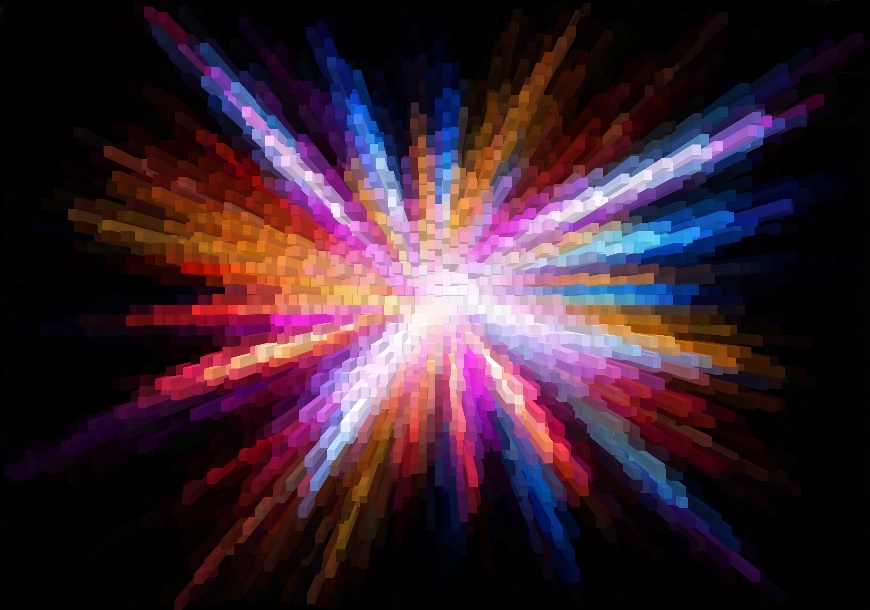 THANK YOU
时尚简约商务工作总结计划
xiazaii